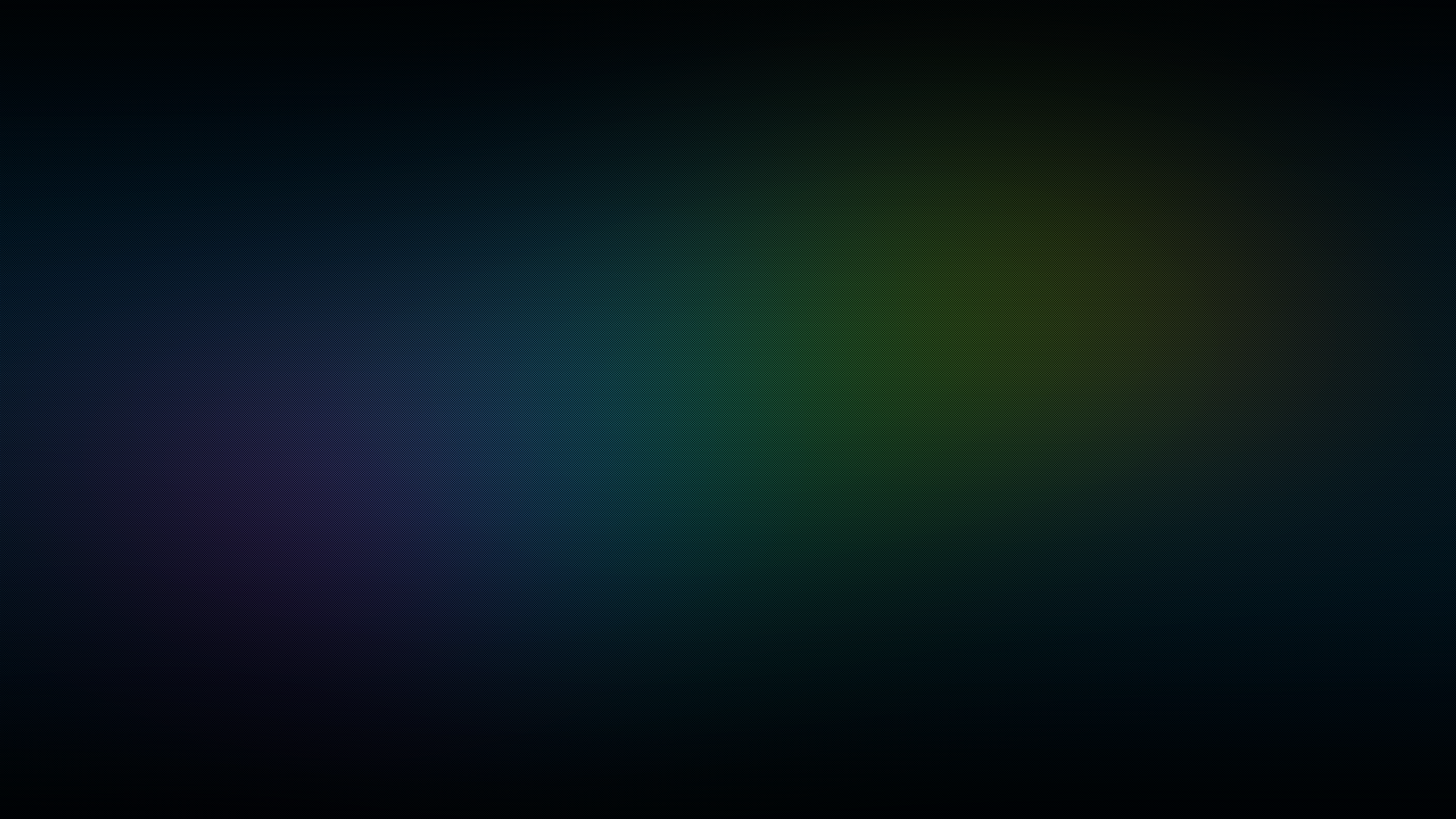 Spiritual
PRIORITIES
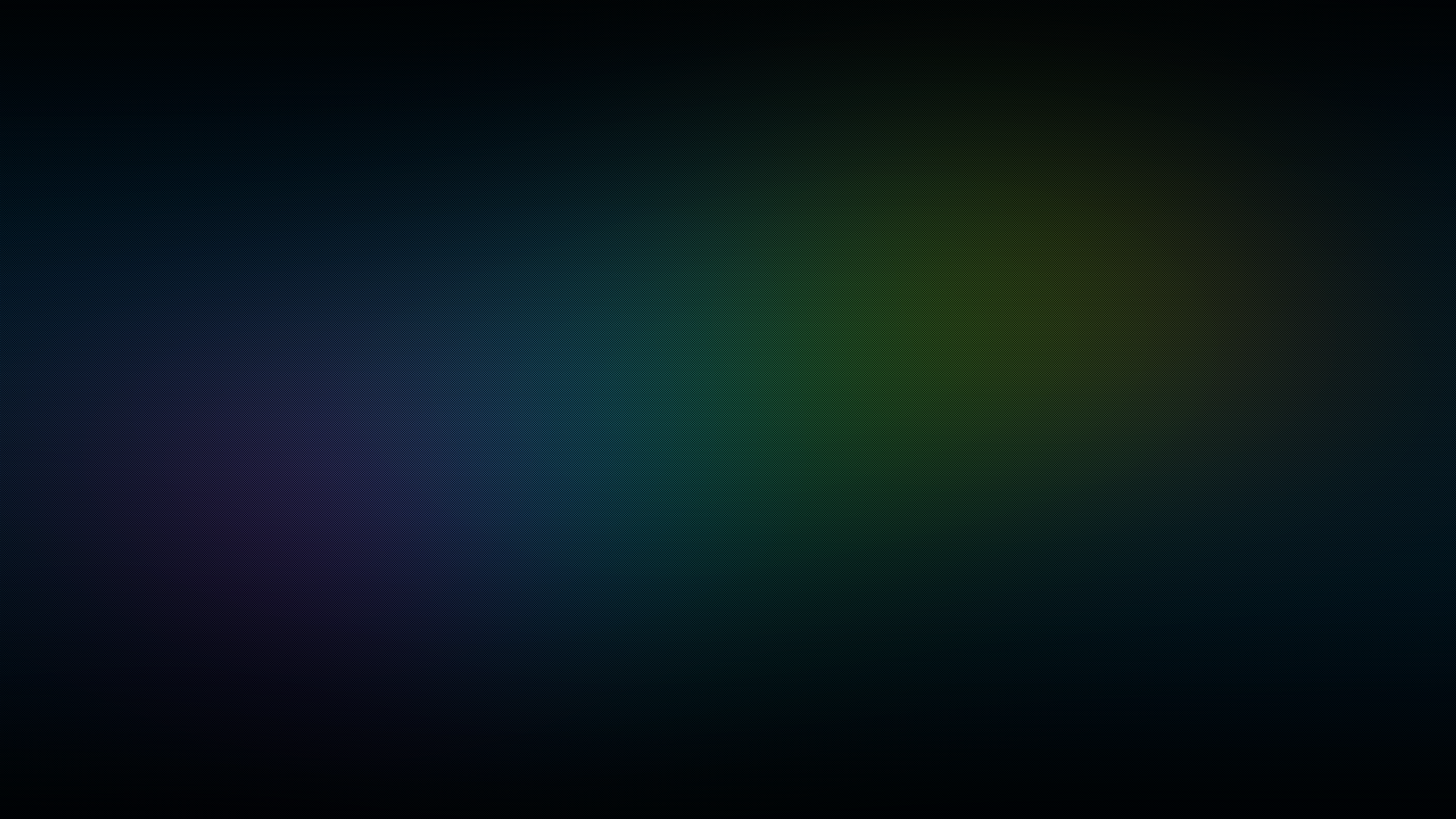 God Prioritizes
Spiritual
Exodus 19:10-11 Prepare themselves
Hebrews 7:27 First for his own sins
Romans 1:16 Gospel went to Jews first. 
1 Corinthians 14:40 properly and orderly
1 Thessalonians 4:16 dead in Christ rise first
PRIORITIES
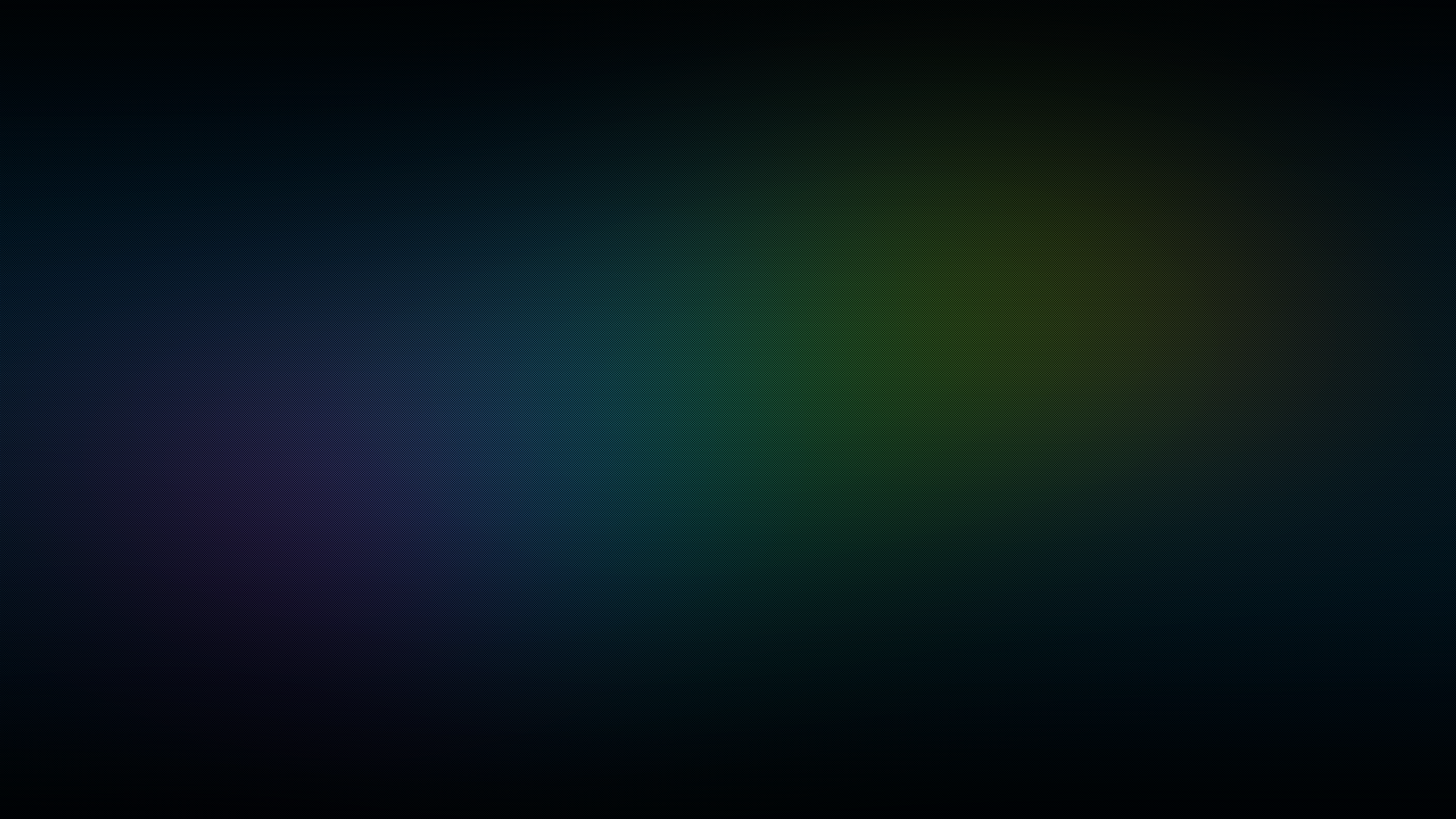 Wrong Priorities
Spiritual
Luke 9:57-62; Luke 14:16-24
Worldly rather than Spiritual (Matthew 13:22; 6:27)
Lovers of Pleasure (2 Timothy 3:4)
Family before God (Matthew 10:37)
Popularity before Truth (John 12:42-43)
Time with the Worldly (2 Cor. 6:14; 1 Thess. 5:11)
PRIORITIES
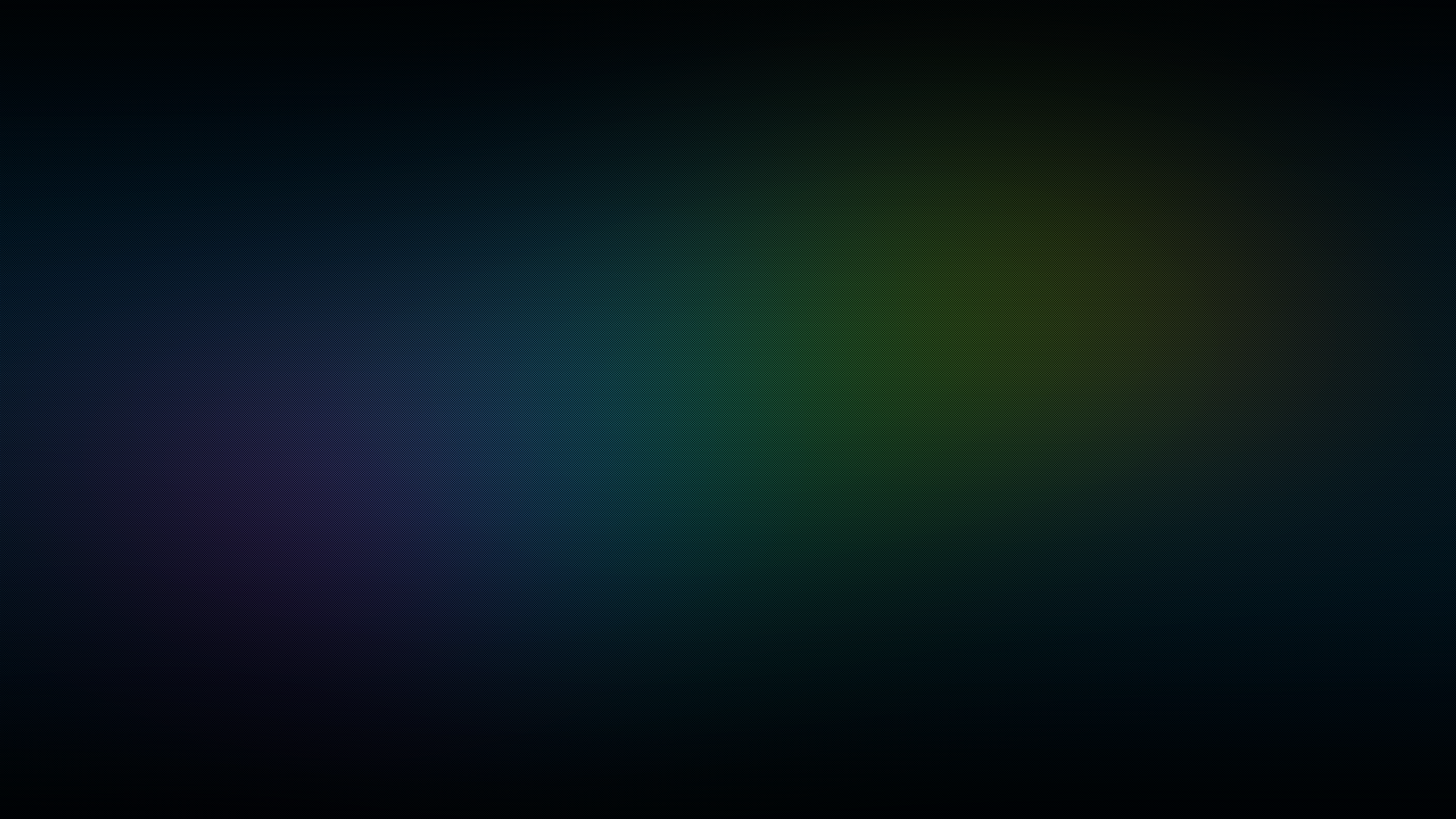 How To Place Priorities
Spiritual
First Give Yourself To God (2 Corinthians 8:5)
First Clean The Inside (Matthew 23:25-26)
First Take The Log Out (Luke 6:41-42)
Be Faithful Unto Death (Revelation 2:10)
PRIORITIES
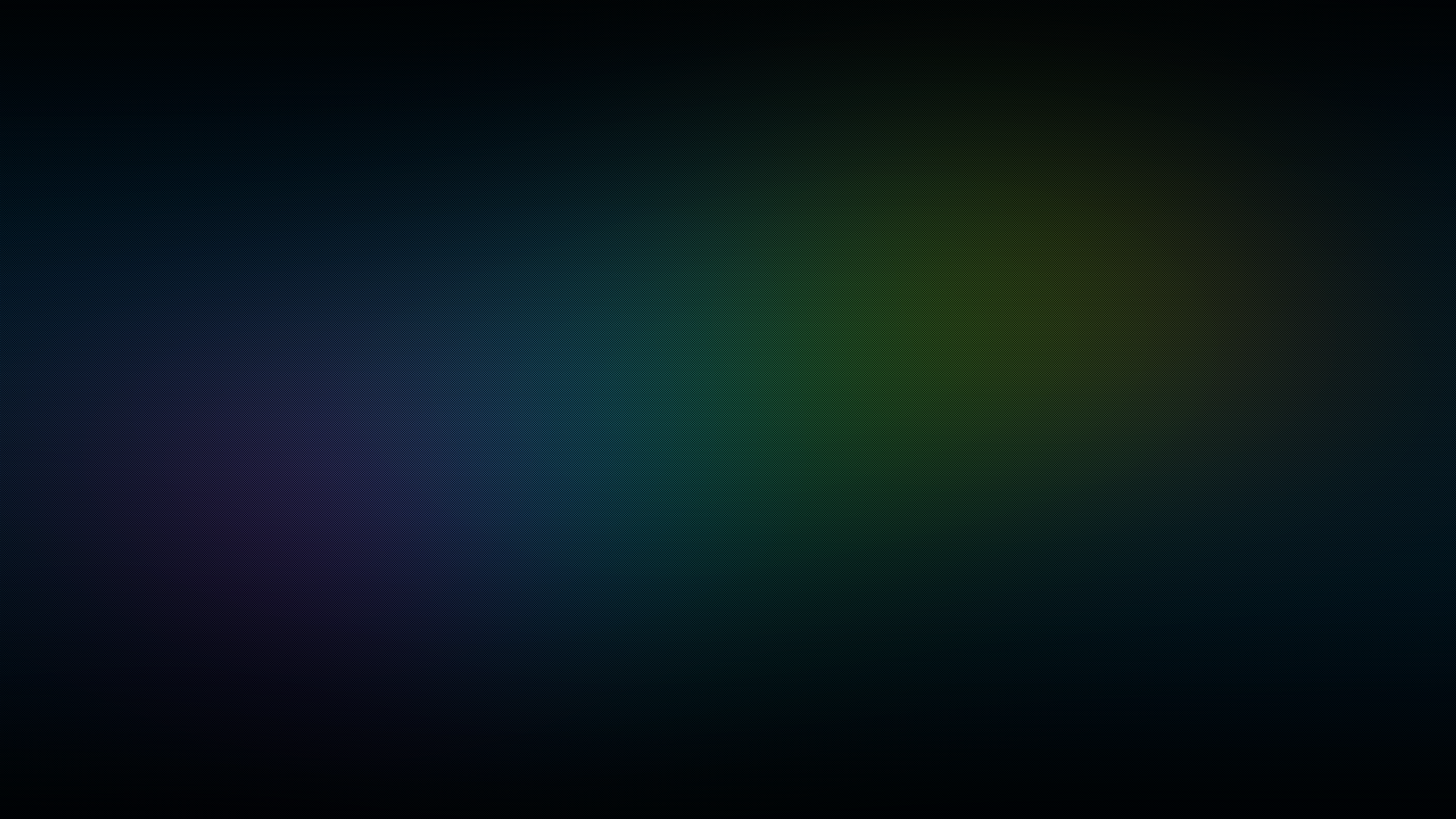 Priority of Salvation
Spiritual
Belief (Acts 8:35-38)
Repentance (Acts 2:37-38)
Baptism (Acts 2:37-38; 1 Peter 3:21)
Seen in Saul (Acts 9:9-11; 22:16)
Continually Devoting… (Acts 2:42)
PRIORITIES
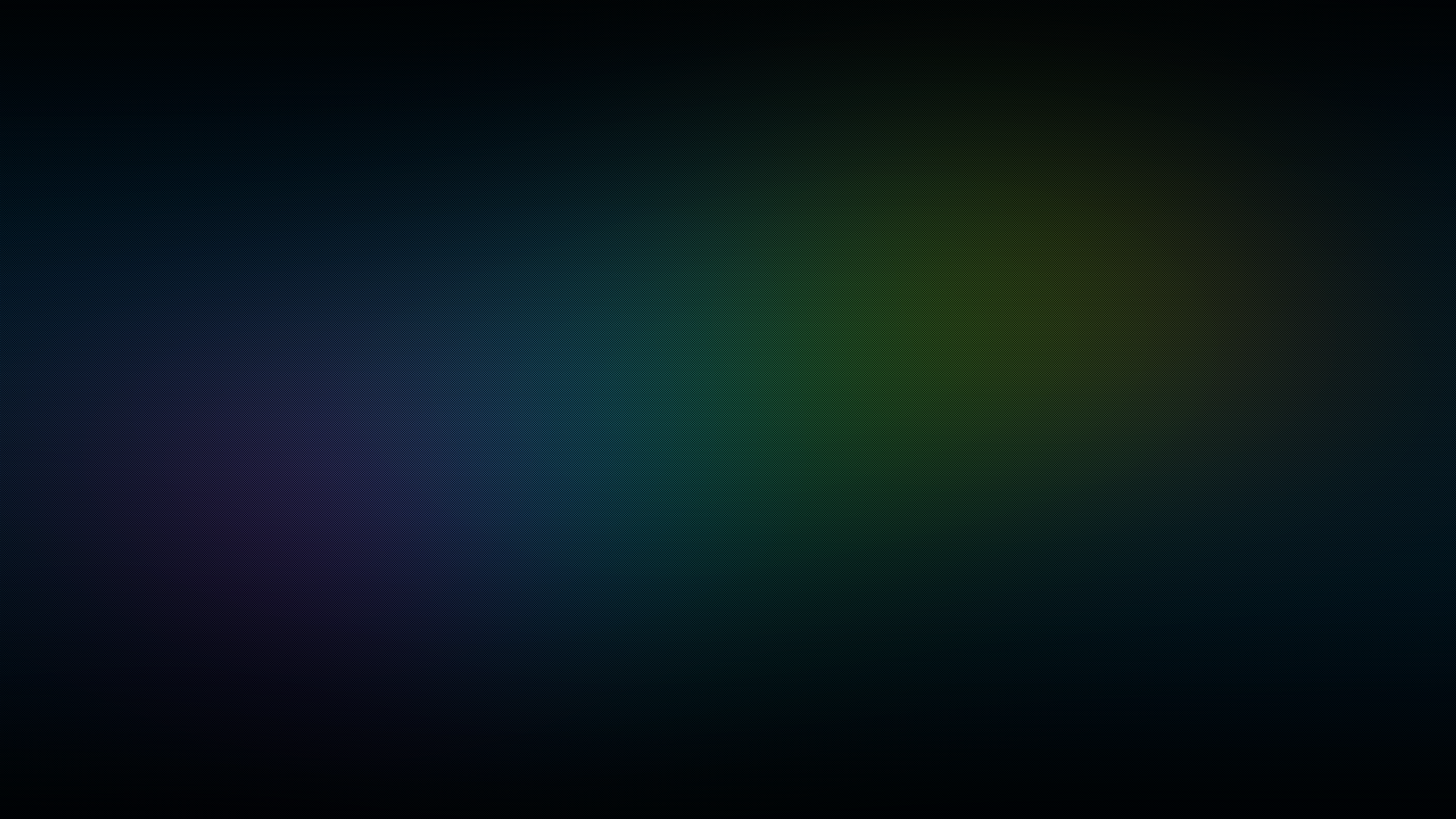 What are
your priorities?